White tiger
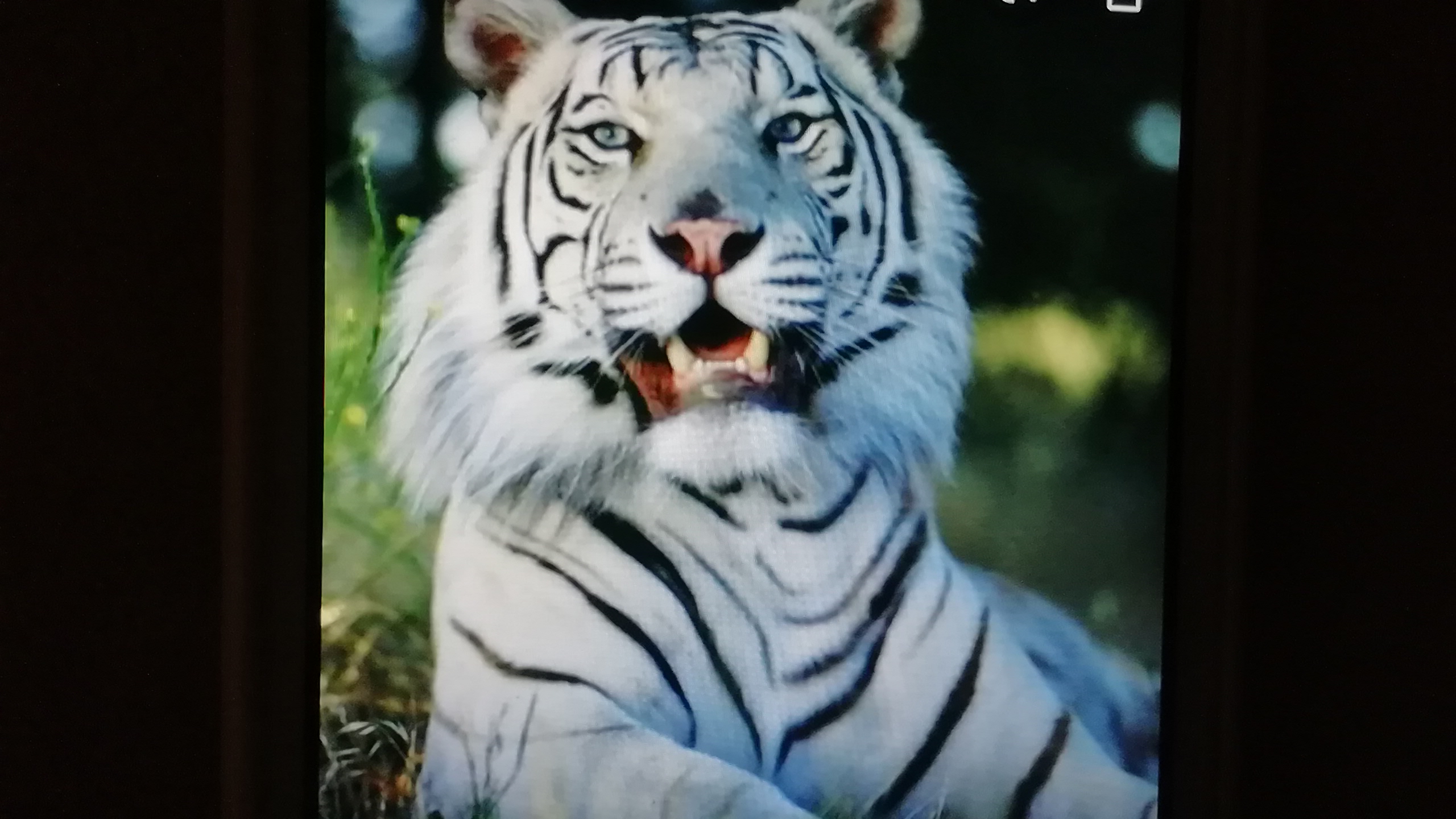 Jolča Balhárková
Tigers are dangerours 🐯
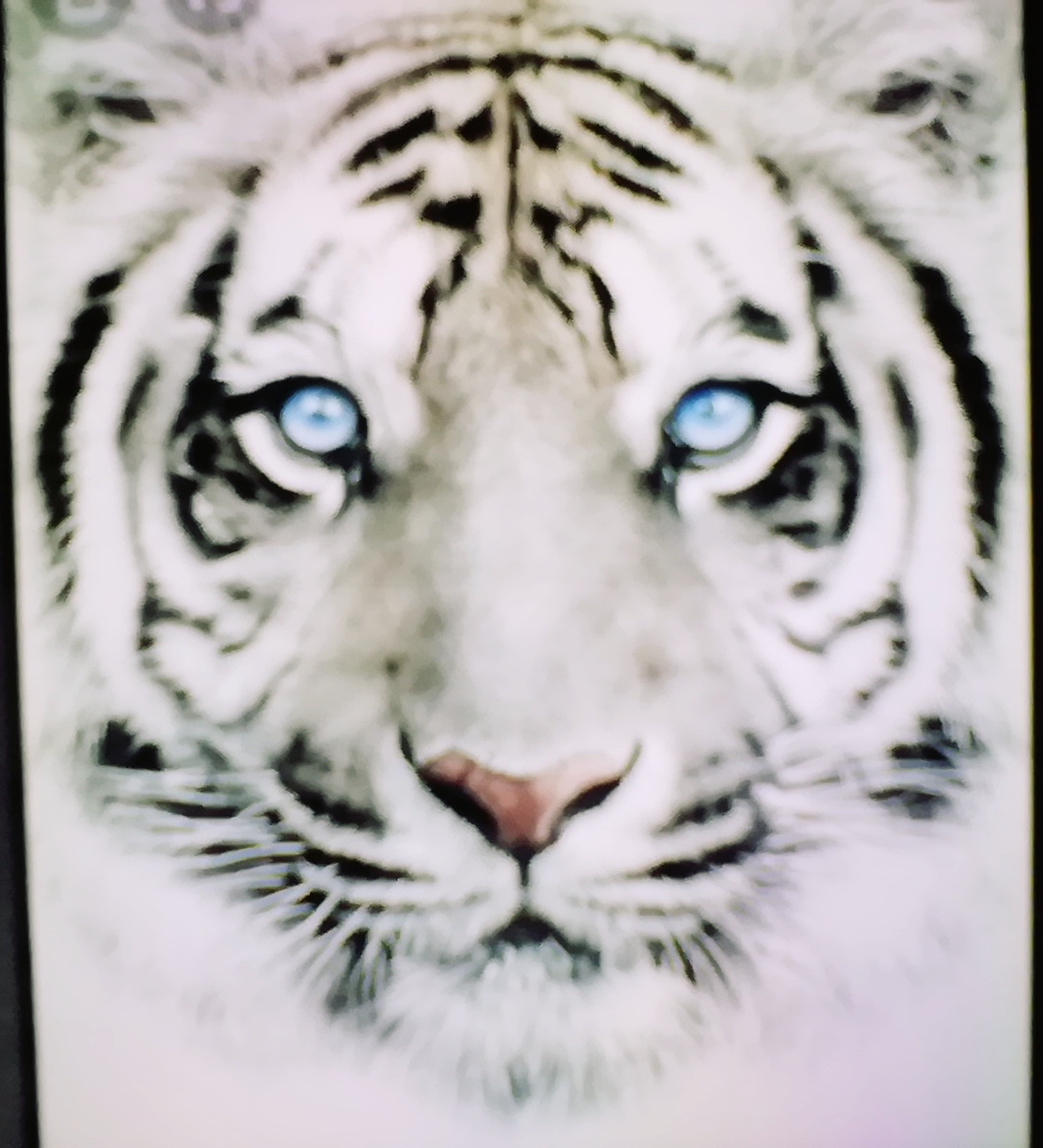 Tyger IS not home animal 
Tiger lives in Zoo, in Africa and in Asia.
White tigers
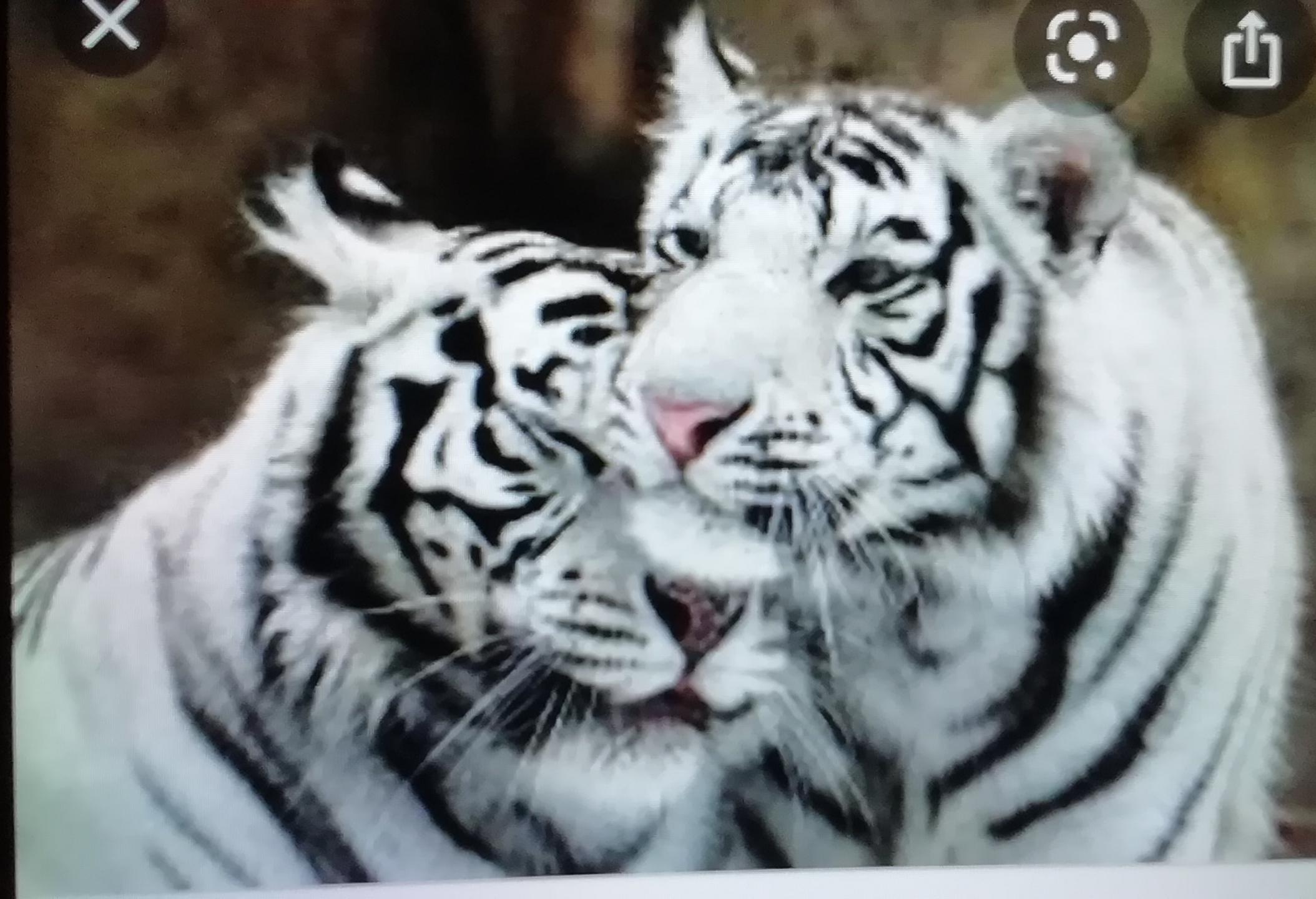 Can White tigers swim?
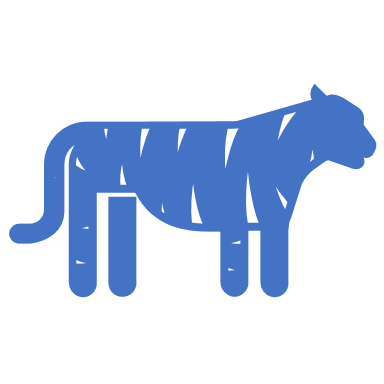 Yes Tigers can swim
They enjoy swimming
His favorite meal is every meat🙂
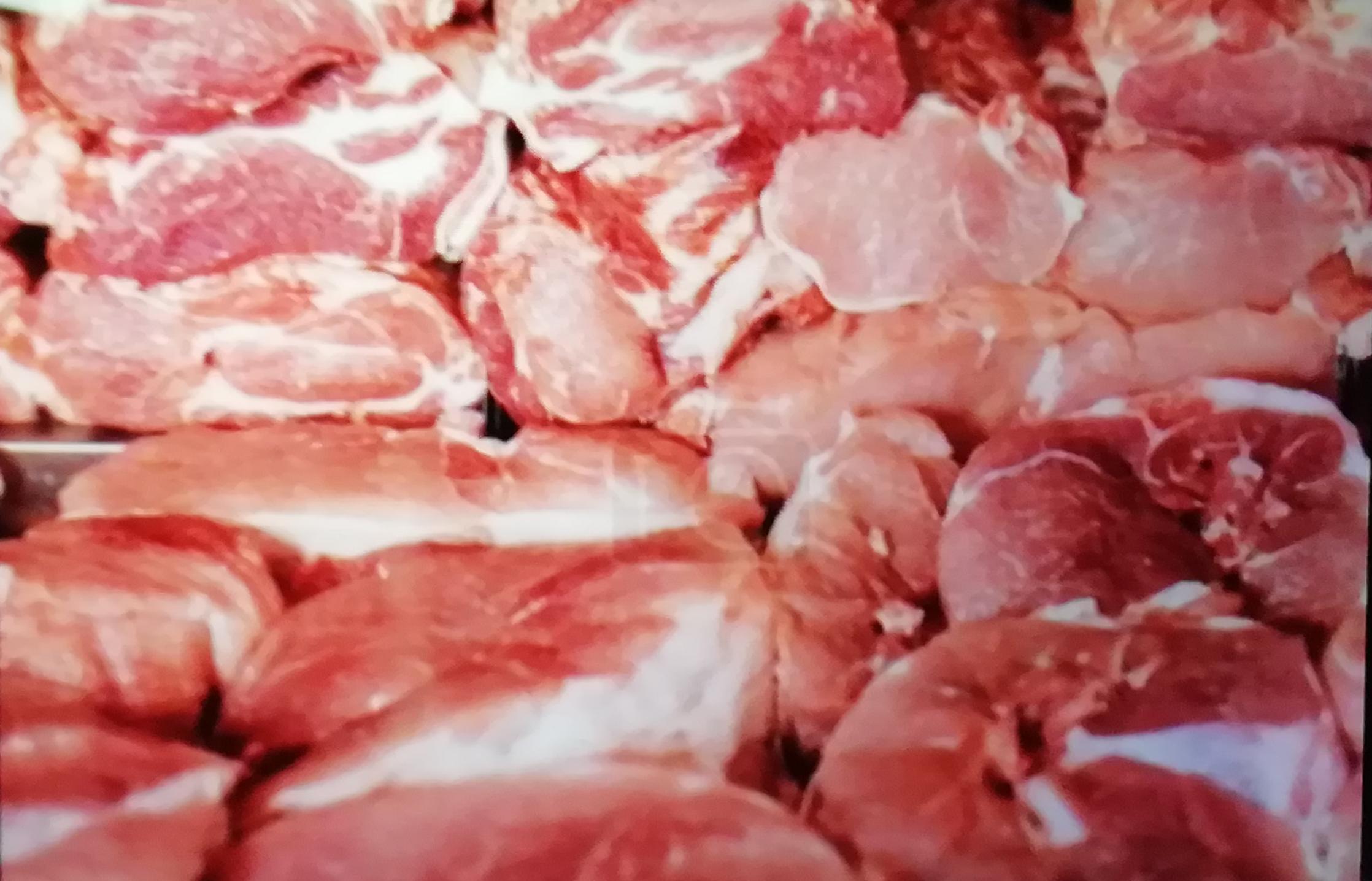 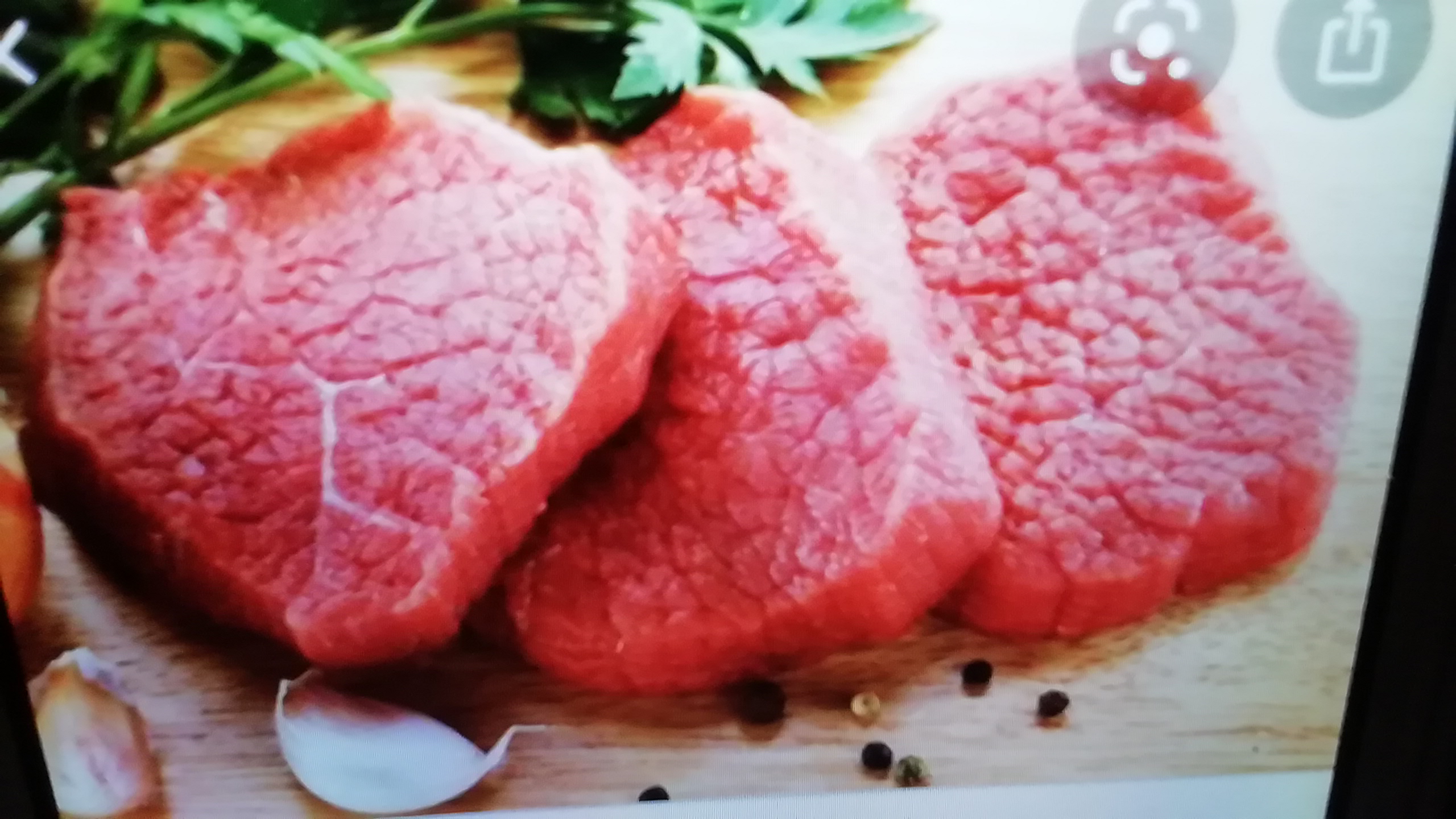 His baby IS so much cute!!!!🤩
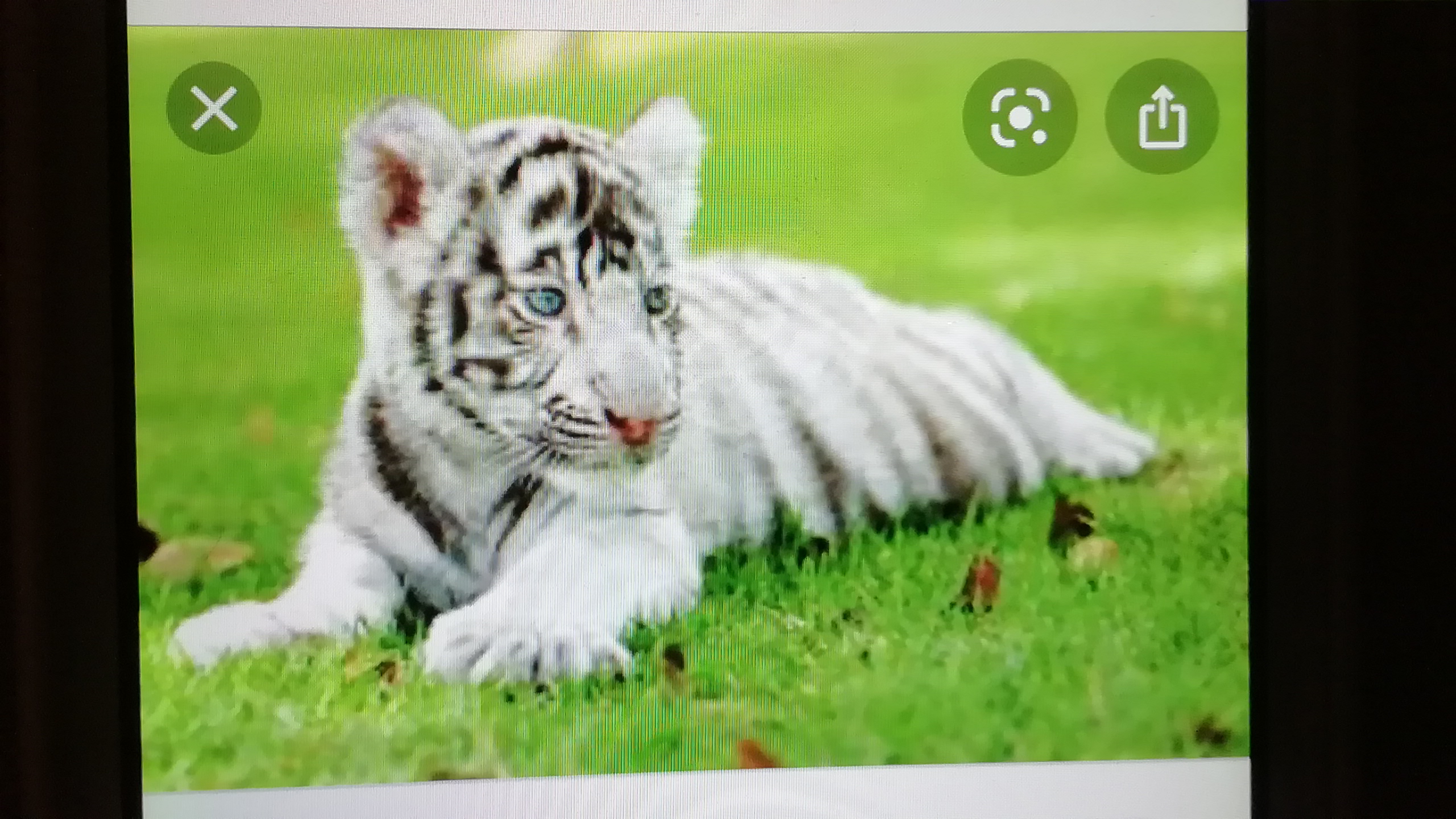 I love Tiger👍
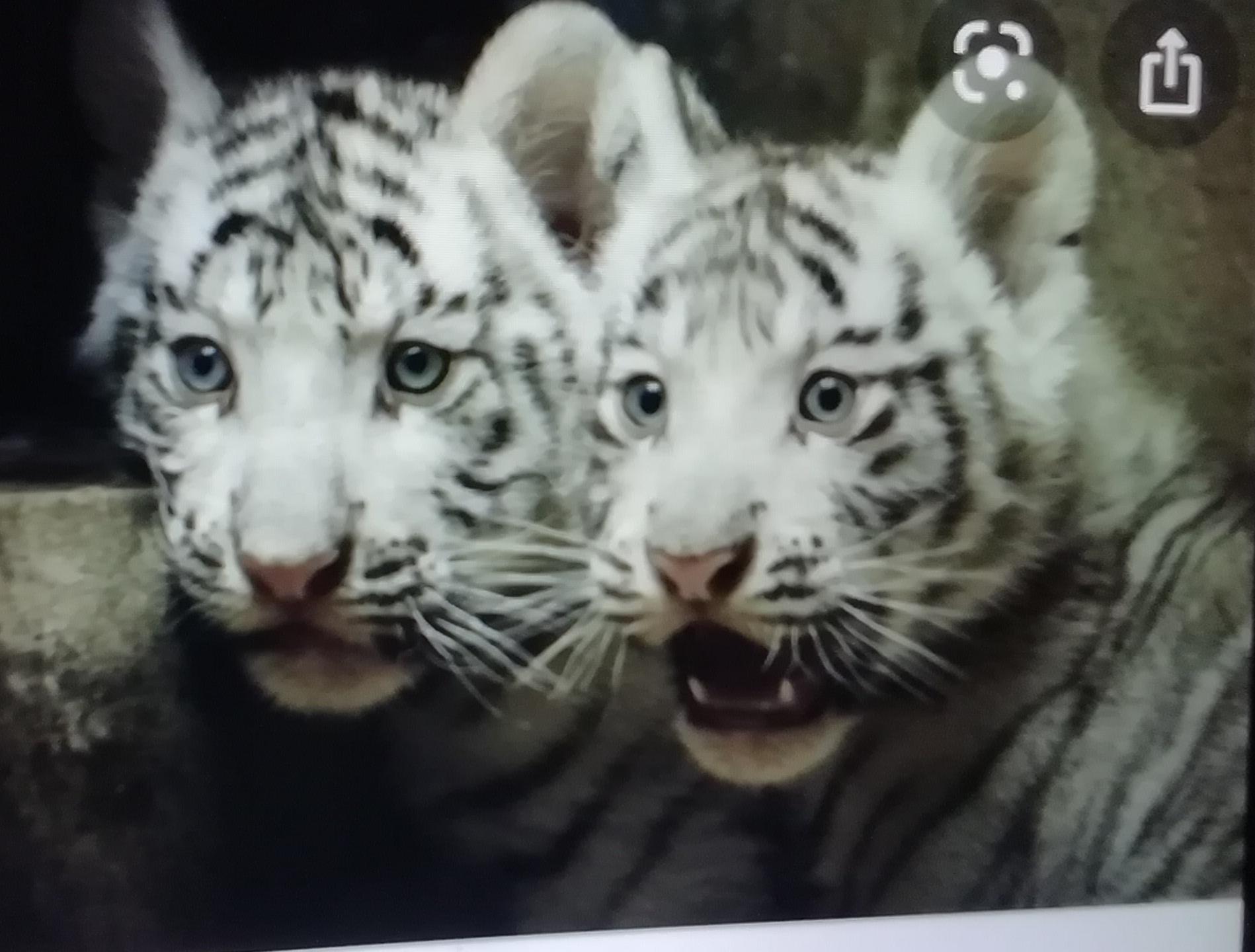 Cože!